স্বাগতম
গণিত ক্লাসে
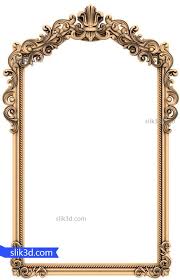 পরিচিতি
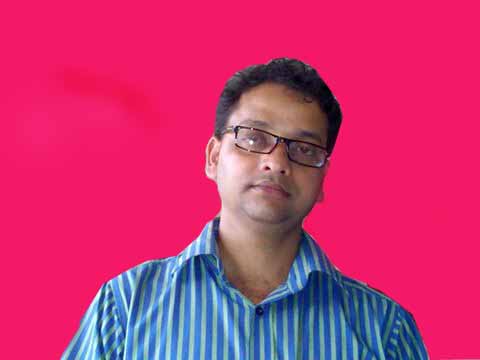 শ্রেণি-৮ম
বিষয়-গণিত
অধ্যায়-১০ম
আজকের পাঠ-বৃত্ত
সময়-৫০
পলাশ চন্দ্র নাথ
সিনিয়র শিক্ষক ,খইয়াছরা উচ্চ বিদ্যালয় ,মিরসরাই, চট্টগ্রাম
♣এই পাঠ শেষে শিক্ষার্থীরা ♣
♪ বৃত্তের ধারনা লাভ করতে পারবে।
♪ বৃত্তের জ্যা ও চাপ ব্যাখ্যা করতে  
      পারবে।
♪ বৃত্তের ব্যাস ও পরিধি ব্যাখ্যা করতে 
      পারবে।
♪ বৃত্ত সর্ম্পকিত উপপাদ্য প্রমাণ 
      করতে পারবে।
☞চিত্র গুলোর নাম কি এবং দেখতে কোন আকৃতির ?
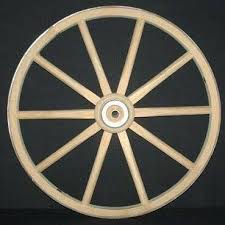 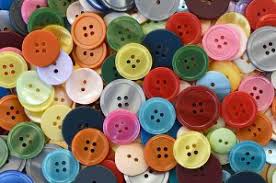 চুড়ি
বোতাম
চাকা
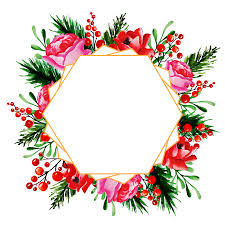 বৃত্ত
পরিধি
O
ব্যাস
B
A
কেন্দ্র
P
R
জ্যা
C
চাপ
প্রমাণ কর যে,OM রেখাংশ AB জ্যা এর উপর লম্ব
O
M
B
A
O
△ OAM এবং  △ OBM
A
B
M
প্রমান
AM=BM
O
O
OA=OB
OM=OM
M
A
M
B
△ OAM ≅  △ OBM
∠ OAM = ∠ OBM = ১ সমকোন
অতএব, OM ⊥ ‍AB
(প্রমানিত)
একক কাজ
জ্যা কি?
ব্যাস কি?
দেখাও যে ,চিত্রে উল্লিখিত বৃত্তের অর্ন্তগত △ OAB একটি সমদ্বিবাহু ত্রিভুজ ।
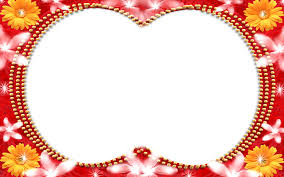 C
A
বাড়ির কাজ
প্রমান কর যে, AB এবং CD 
জ্যাদ্বয় সমদূরবর্তী ।
B
D
ধন্যবাদ
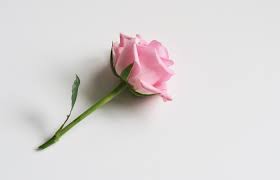 সবাইকে